Basics of Campaign Finance Law
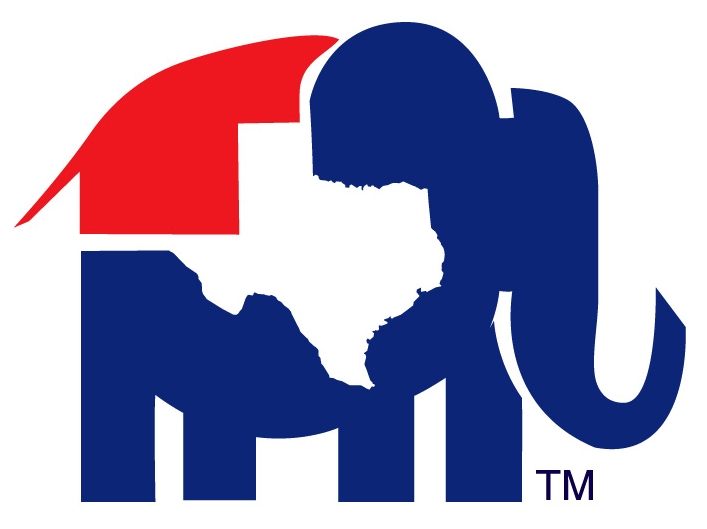 Types of Funds
Federal Funds

Funds that are subject to the source prohibitions, limits, and reporting requirements of the Federal Election Campaign Act (“FECA”)

Kept in a separate account (“federal account”)
Types of Funds
State Funds

Subject to Texas prohibitions, limits, and reporting requirements

May be used for state and local elections and to pay the non-federal share of certain allocable expenses
Types of Funds
Corporate and Labor Funds
Cannot be used to pay for ANY portion of campaign activity (federal or non- federal)
 
Can only be used to pay for administrative and overhead expenses (legal, accounting, bank fees, etc.) or to administer a primary election or convention held by the party
 
May not be accepted or expended within 60 days before a general election
 
Kept in a separate account (“PTY-CORP account”)
Contributions
What is a Contribution?
Anything of value given or loaned for the purpose of influencing an election Money (cash/checks/credit card)
 
Cash contributions are limited to $100 per person (federal or state)
 
Federal anonymous contributions are limited to $50; NO anonymous contributions into state account
 
Sale of Fundraising Items & Tickets – the full purchase price of a fundraising item or ticket is considered a contribution
Contributions
In-kind Goods and Services
Counts against the federal contribution limit of the person / entity providing the good, service, or discount
 
Must be valued and reported
 
The value of an in-kind contribution is: 
The fair market purchase or rental price (goods); or
The prevailing commercial rate at the time (services); or
The difference between the usual and normal charge and the amount actually paid (discounts)
Contributions
Loans, Endorsements, and Guarantees
Does not include bank loans made in the ordinary course of business
 
Advances of Personal Funds
When an individual uses personal funds to pay for a committee expense, a contribution results, unless the individual is timely reimbursed by the committee (30 days for payments made by cash/check, 60 days for payments made by credit card)
What is NOT a Contribution?
Exceptions to the definition of contribution:
Uncompensated personal services outside of work hours (volunteer activity)
Normal subsistence and living expenses (meals and lodging) incident to volunteering
Internet activity – blogs, email, social media

Commercial email lists or paid advertisements donated ARE contributions
What is NOT a Contribution?
Legal and accounting compliance services

Use of a personal residence, church, or community room

Including a nominal fee paid by the individual for the use of a recreation or community room
What is NOT a Contribution?
Food, beverages, and invitations for “in-home” events
Per person: up to $2,000 per year for the GOP (national, state, local/district party committees combined), and $1,000 per candidate per election*
Example: Mr. & Mrs. Smith hold a fundraising event at their home to raise funds for the county party committee. They may spend up to $4,000 on food, beverages, and invitations for the event without it counting as a contribution to the party committee.
Volunteer personal travel
Per person: up to $2,000 per year for the GOP (national, state, local/district party committees combined), and $1,000 per candidate per election.*
What is NOT a Contribution?
Vendor Discounts
A vendor of food or beverages may sell food and beverage to a party committee at the vendor’s actual cost, provided that the difference between the amount paid by the committee and the amount that the vendor ordinarily charges in not in excess of $2,000 per year for the GOP (national, state, local/district party committees combined), and $1,000 per candidate per election*
A campaign or party committee may accept a discount from a vendor, as long as the discount is routinely offered in the vendor’s ordinary course of business to non-political clients
*Any amount in excess of these limits counts as a contribution to the party / candidate (and may also constitute an excessive or prohibited contribution)
Federal Registration Thresholds
Basic federal registration thresholds (for county parties)

Raise $5,000 in federal contributions OR

Spend $5,000 on Exempt Federal Election Activity OR

Spend $1,000 on Non-Exempt Federal Election Activity
Federal Registration
1. Call FEC Information Division 1-800-424-9530 (Press 6)
2. Contact IRS to get Tax ID Number 1-800-TAX-FORM (Form SS4)
3. Open a Bank Account for your Federal Account
4. Once registered, Parties file

FEC Form 3X Quarterly + Pre- and Post-Election; or Monthly Schedule
State Funds: The Basics
Texas Nonfederal Restrictions
No restrictions on dollar amounts of contributions (except certain judicial campaigns and cash)
 
Cannot take corporate or labor union contributions for campaign activities
 
Must report every contribution / expenditure that in the aggregate totals $50.01 or more per reporting period
Texas Nonfederal Restrictions
Don’t accept anonymous contributions, e.g., passing- the-hat, baskets, brown envelopes
 
Cash contributions cannot exceed $100 per contributor per reporting period.
 
Timely file, check, and double check, reports filed with the Texas Ethics Commission
Federal Funds: Federal Election Activity
What is FEA?  There are four categories of FEA:
Voter Registration – that occurs during a timeframe beginning 120 days before a regularly scheduled election and ending on election day itself.
 
Voter ID, GOTV, and Generic Campaign Activity – that occurs in connection with an election in which one or more federal candidates appear on the ballot. This generally includes activity that occurs during a timeframe beginning on the filing deadline for primary election ballot access and ending on the general election day.
Federal Funds: Federal Election Activity
Public Communication – any public political advertising that promotes, attacks, supports, or opposes (PASO’s) a clearly identified federal candidate. The communication does not necessarily contain words of express advocacy and does not have to occur within a specific timeframe.
 
Salaries – that are used to compensate employees of the state party who spend more than 25% of their compensated time during the month on activities related to a federal election (including FEA).
Voter Registration
Voter Registration Activity Includes (if conducted within 120 days prior to a regularly scheduled federal election)
 
Encouraging or urging potential voters to register to vote through any means, including mail, email, in-person, text, and telephone.
 
Preparing and distributing information about voting or voting forms, answering questions about registration forms, or assisting potential voters in completing registration forms.
Voter Registration
Submitting or delivering registration forms on behalf of a potential voter
 
Offering transportation, arranging transportation, or transporting someone to a county clerk’s office to fill out registration forms
 
Any other activity that assists potential voters in registering to vote
GOTV Activity
GOTV Activity Includes
Encouraging or urging potential voters to vote through any means including mail, email, in-person, text, and telephone
 
Informing potential voters through any means about polling place hours and locations or information about early or absentee voting
 
Offering transportation, arranging transportation, or transporting potential voters to the polls
 
Any other activity that assists individuals in voting
What is NOT GOTV or VR?
A “brief exhortation” to register to vote or to go vote that is incidental to a communication, activity, or event. To qualify here, the action must be BOTH brief and incidental.
 
Voter ID activity for a state or local election that is held on a date in which no federal election is held and that is not used in a subsequent election in which a federal candidate appears on the ballot
 
 Voter ID activity that occurs for an election with a non-federal candidate cannot be later used for an election in which a federal candidate appears on the ballot.
What is NOT GOTV or VR?
GOTV activity that occurs solely in connection with a non-federal election held on a date that no federal election is held, provided that any communication related to the activity refers solely to:
Non-federal candidates participating in the non-federal election (the non-federal candidate cannot also be a federal candidate).
Ballot referenda or initiatives scheduled for the date of the non- federal election.
Dates, polling hours, and locations of the non-federal election.
What is NOT GOTV or VR?
De minimis costs that are associated with the following 
A website that
Posts a link to the SOS or local county elections website containing voting and/or voter registration information
Provides a downloadable voter registration form and/or absentee ballot application.
Posts information about voting dates and/or polling locations and hours.
 
Placing voter registration forms and absentee ballot applications in a party committee’s office or in the office of an association of state or local candidates.
What is NOT FEA?
Public Communications that refer solely to non-federal candidates. However, this type of activity may qualify as a different type of FEA (i.e., GOTV)
  
Contributions to non-federal candidates that are not designated to pay for FEA
 
Costs associated with state/local political conventions, meetings, and conferences
 
Costs of grassroots campaign materials that reference only non-federal candidates
 
Public communications that merely mention but that do not PASO a federal candidate or officeholder
Funding FEA
Public communications that PASO a federal candidate or officeholder and salaries for employees spending more than 25% of their time on activities related to a federal election must be paid for with 100% federal funds. Voter registration, Voter ID, GOTV, and generic campaign activity must be paid for with either 100% federal funds or allocated between federal and Levin funds.
Federal Funds: EXEMPT Federal Election Activity
County parties should focus on Exempt Federal Election Activity.
	
These candidate-specific projects are not subject to federal contribution and spending limits for any particular candidate, and trigger the higher $5,000 federal registration threshold.
 
Exempt candidate-specific projects include materials distributed by volunteers and volunteer candidate mailings. They do not include volunteer federal candidate phone banks (with the limited exception for Presidential GOTV calls in the general election – these are not allocable to the Presidential campaign).
Federal Funds: EXEMPT Federal Election Activity
Other projects that are Exempt FEA include party slate card (at least 3 candidates) mailings and other candidate slate distributions that do not utilize public advertising, as well as generic voter registration and GOTV programs.
 
If an Exempt candidate program refers to even one clearly identified federal candidate, then only Federal funds (and NO non-federal money) can be used to pay for these disbursements.
 
The TRCCA Presidential Sign Program, properly conducted is Exempt FEA if:
Signs are distributed with 100% volunteer effort
Signs are distributed AFTER the National Conventions
 
Signs are paid for with 100% Federal funds
Federal Funds: EXEMPT Federal Election Activity
Keep in mind that the higher $5,000 threshold for Federal registration applies to ALL Exempt activity. If you want to avoid registration, don’t spend your whole $5,000 limit on signs unless you know you will do NOTHING else (have a HQ, staff, phones, mail, etc.)

You cannot raise more than $5,000 for the signs without triggering Federal registration either.
Federal Funds: Source Prohibitions
Individuals – ok

PACs* – ok

Partnerships – ok (subject to allocation**)
Federal Funds: Source Prohibitions
LLCs – maybe (depends on tax status***)
*Out of state PACs are limited to $500 per period to state accounts; all PAC contributions to federal account must be registered with FEC.
 
**A federal contribution by a partnership counts against the partnership’s limit, and against each partner’s individual limits.
 
***If an LLC elects corporate status for federal tax purposes, it is considered a corporation, and prohibited from making federal or state (non-corporate) contributions. If it elects partnership status, it is treated as a partnership and may contribute, subject to the partnership rules.
Federal Funds: Source Prohibitions
Foreign Nationals – no
Only citizens or U.S. green card holders
Applies to funds raised for federal and non-federal accounts
 
Federal Government Contractors – no
Prohibition applies only to individuals, partnerships, and LLCs who are government contractors (employees, individual stockholders, and officers of federal contractors may make contributions from their personal funds)
 
Corporations / Unions – no (federal)
Federal Funds: Source Prohibitions
Prohibition applies to general treasury funds, not funds from a separate segregated fund established and administered by the entity (“SSF” or PAC)
 
Contributions in the name of another – contributions made by one person in the name of another are prohibited
 
Reimbursed contributions – a corporation may not reimburse individuals who make contributions
 
No Raffles – Texas law allows only certain charitable and nonprofit organizations to conduct raffles to support their charitable causes. An unlawful raffle may constitute illegal gambling, which may carry criminal penalties.
Federal Funds: Contribution Limits
An individual may contribute
 
To a candidate’s committee: $2,600 per election (primary, general, run-off)
 
To a national party committee: $32,400 per calendar year
 
To a state/county party committee: $10,000 per calendar year (limit shared by state party and all county parties)
Federal Funds: Contribution Limits
To any other political committee: $5,000 per calendar year
 
Affiliation: A state party committee is assumed to be affiliated with all the county party committees in the state
 
Affiliation affects contribution limits
 
All contributions made and received by a county party committee’s federal account count against the state party committee’s federal contribution limits
Handling Questionable Contributions
Within 10 days of receiving a contribution that appears to be excessive or prohibited, the committee must either return the contribution or deposit it
 
An excessive joint contribution can be remedied by re-attribution

The source of a contribution from a questionable source must be confirmed in 30 days, or else the contribution must be refunded at that time
Making Best Efforts
Request contributor info when soliciting contribution
 
If info missing, make follow-up request within 30 days
 
Amend report to disclose missing information once received (federal only)
Disclaimers: Communications & Solicitations
Federal Communications
“Paid for” disclaimer – all mass mailings, mass emails, party committee websites, and other communications to the public must contain a disclaimer stating who paid for the communication and whether it was authorized by a candidate
 
If authorized by a candidate, but paid for by a committee other than the candidate’s committee: “Paid for by Harris County Republican Party and authorized by Ted Poe for Congress.”
 
If not authorized by a candidate’s committee, the disclaimer must also include the street address and telephone number or website of the committee who paid for it: “Paid for by Harris County Republican Party and not authorized by any candidate or candidate’s committee (www.harriscountygop.org).”
Federal Communications
Clear & Conspicuous
In a box with clear color contrast – 12-point font safe harbor
Paid for by Harris County Republican Party. www.harriscountygop.org Not authorized by any candidate or candidate’s committee.
State Communications
“Pol. Adv.” disclaimer – all communications supporting or opposing a candidate, officeholder, party or measure contained in pamphlets, circulars, fliers, billboards or other signs, bumper stickers, or similar forms of written communication (paid or unpaid), all newspapers, magazines, or other periodical paid advertising; all broadcast radio or television paid advertising; and all Internet Websites (paid or unpaid)
State Communications
Does not need to appear on t-shirts, balloons, buttons, emery boards, hats, lapel stickers, small magnets, pencils, pens, pins, wooden nickels, candy wrappers, and similar materials; tickets to political fundraising events or to events held to establish support for a candidate or officeholder; an envelope that is used to transmit political advertisement, provided that the political advertisement in the envelope includes the disclosure statement; circulars or fliers that cost in the aggregate less than $500 to publish and distribute
 
Example:
Pol. Adv. by Harris County Republican Party.
State Communications
“Right of Way Notice”– All written political advertising that is meant to be seen from a road must carry a "right-of-way" notice (yard signs, billboards, 4x8s, 2x4s, over street banners, etc)
 
Does not need to appear bumper stickers (but bumper stickers must have political advertising disclosure)
 
Example:
NOTICE: IT IS A VIOLATION OF STATE LAW(CHAPTERS 392 AND 393,TRANSPORTATION CODE) TO PLACE THIS SIGN IN THE RIGHT-OF WAY OF A HIGHWAY.
Solicitations
ALL solicitations must contain additional disclaimers:
Tax (IRS): informing contributors that contributions are not tax deductible
Must be a stand-alone sentence or the first sentence of a paragraph
 
Best efforts (FEC): informing contributors that the committee must attempt to collect and report the name, address, occupation, and employer of each contributor who gives more than $200 in a calendar year
Solicitations
Federal limits (if federal): informing contributors that any contribution made will be subject to federal campaign finance limits (or) that any contribution will be used in connection with a federal election

Prohibited contributions (FEC): informing contributors that contributions from foreign nationals and corporations are prohibited (recommended to also state that contributions made by check or credit card must be personal)
Federal Candidates & Officeholders
Federal candidates and officeholders generally cannot solicit, receive, transfer, direct, or spend non-federal funds
 
However, federal candidates and officeholders may:
Attend, speak, or be a featured guest at an event where non-federal funds are raised
 
Solicit federal funds at an event where non-federal funds are raised, provided that there is a written notice or oral statement limiting the solicitation to federal funds
Federal Candidates & Officeholders
A candidate or officeholder’s name or likeness may be used in pre-event publicity if
The publicity does not solicit funds; or
The publicity solicits only federal funds; or
The publicity solicits non-federal funds, but
The candidate/officeholder is identified only in a non- fundraising capacity (Non-Fundraising Role: Featured Guest, Honored Guest, Special Guest, Featured Speaker, or Honored Speaker); and
The publicity includes a disclaimer that the solicitation is not being made by the candidate/officeholder
Federal Candidates & Officeholders
A candidate or officeholder’s name or likeness may NOT be used in pre-event publicity if:
The candidate/officeholder is identified in a capacity specifically related to fundraising;
Per Se Fundraising Roles: Honorary Chairperson, Host, Member of Host Committee
The candidate/officeholder is extending an invitation to the event; or
The candidate/officeholder signs the communication or invitation
A candidate or officeholder may not disseminate publicity for a non-federal fundraising event that contains a solicitation of non-federal (or Levin) funds made by someone else
Any Questions?
Eric Opiela
Assoc. General Counsel
Republican Party of Texas
512.791.6336
eopiela@ericopiela.com